Ex Phys Benchmark 2
Marks
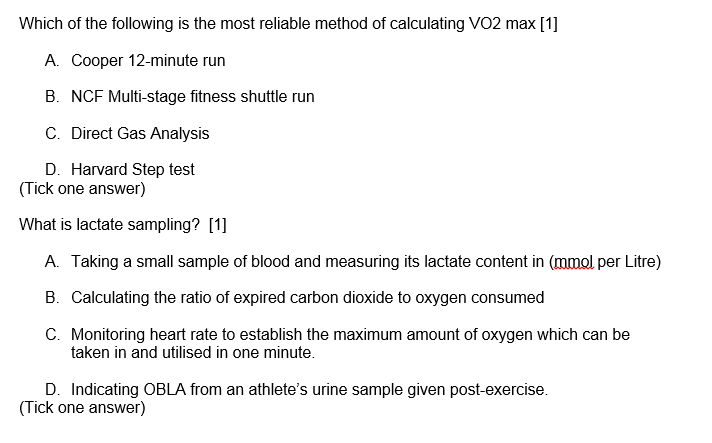 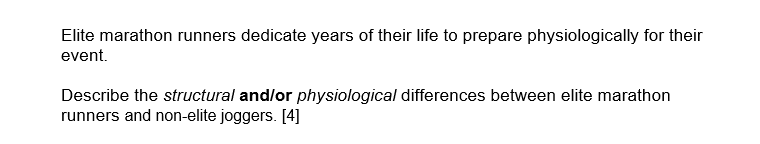 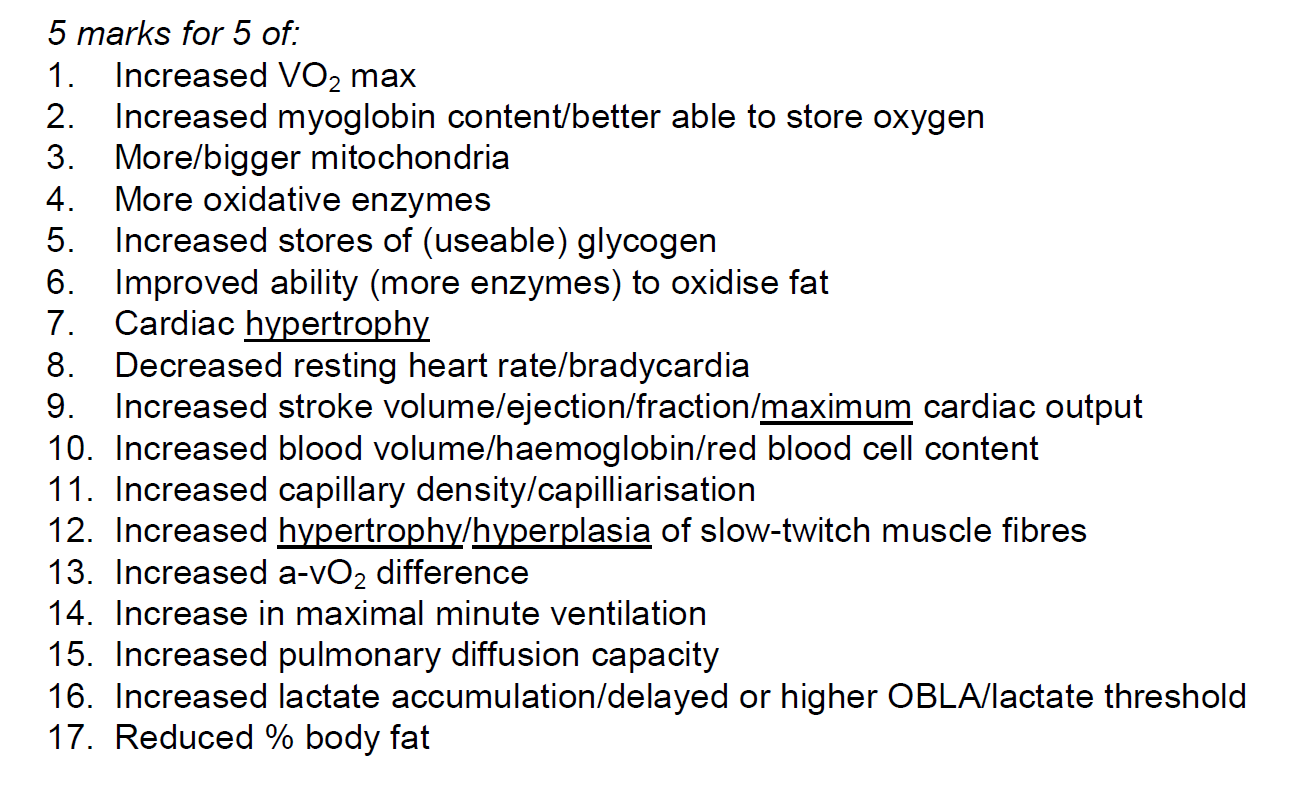 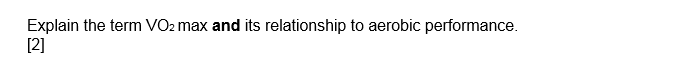 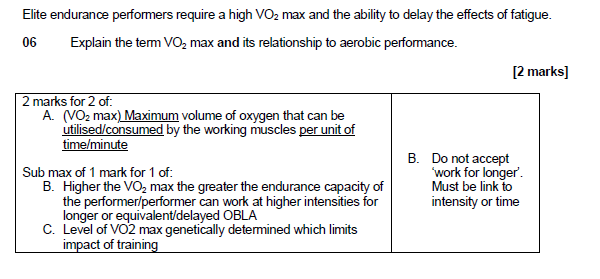 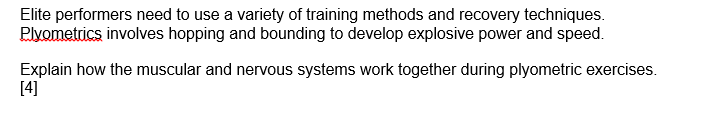 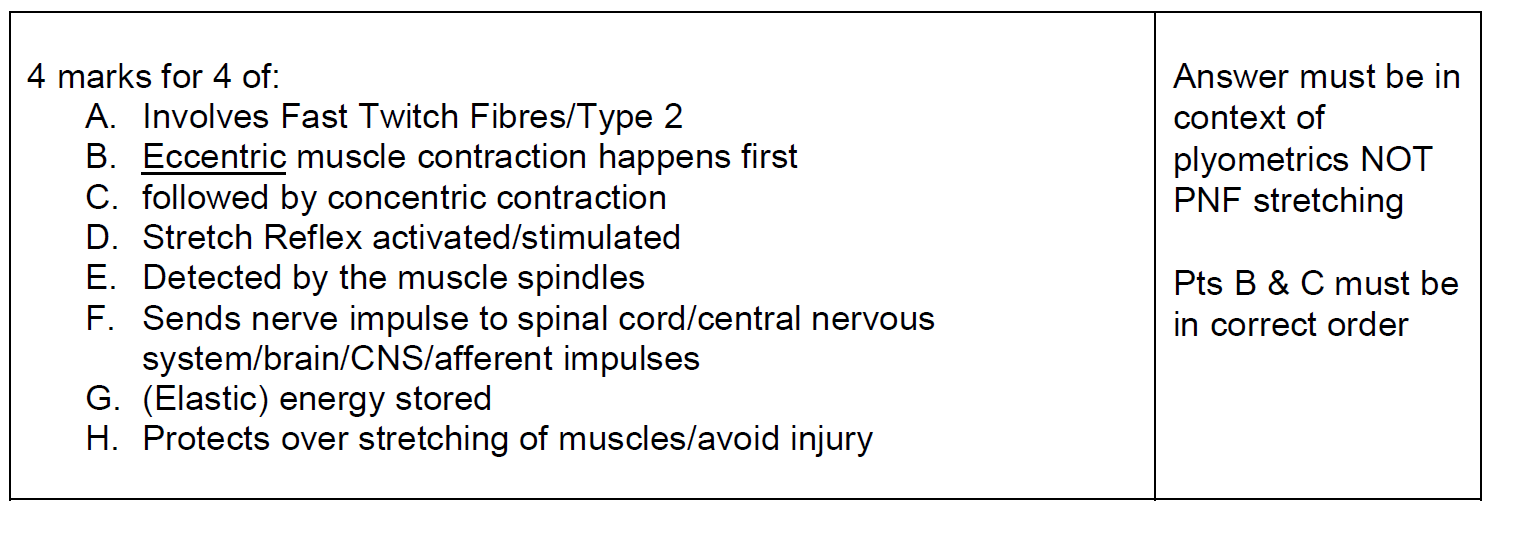 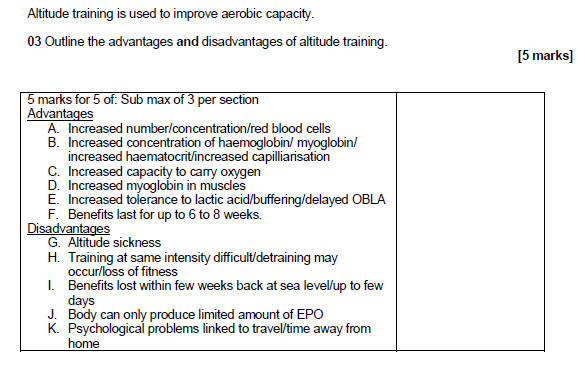 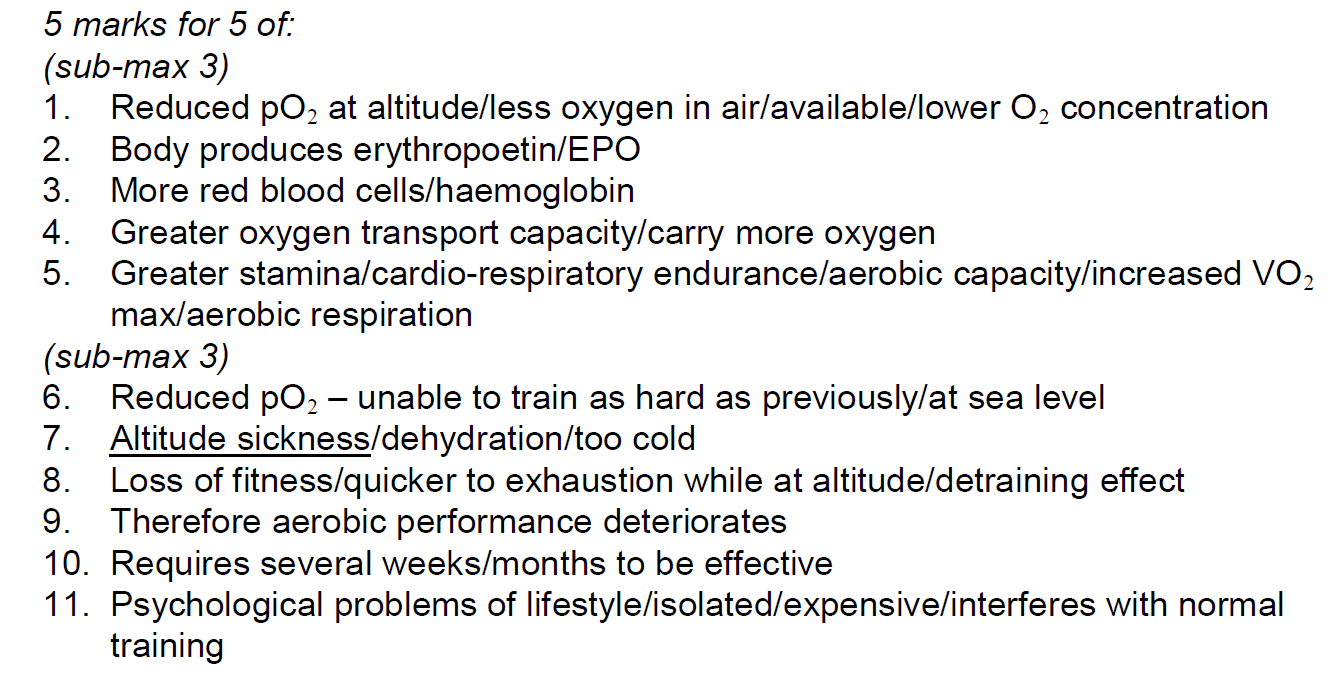 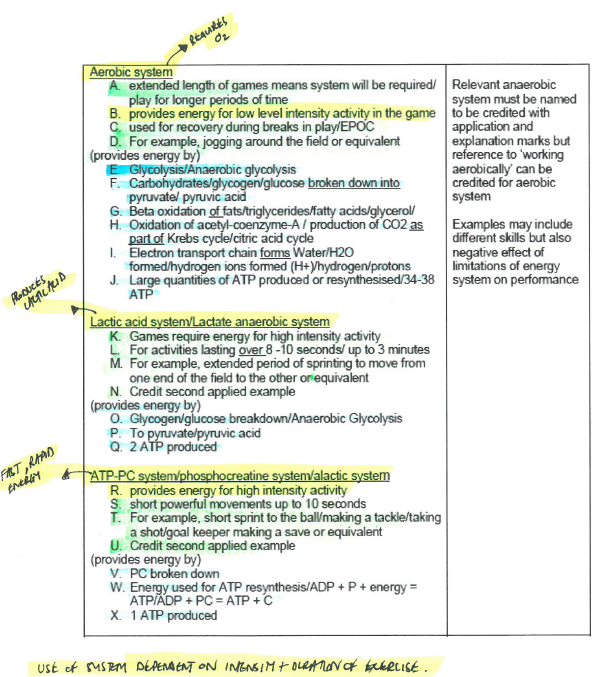